Structure
Md. Jakaria
Lecturer
Dept. of cse, mist
Primitive data-types
Until now, we are able to store only the following types.

	int mark = 87;
	float cgpa = 3.5;
	double pi = 3.1415926535897;
	char c = ‘p’;
Custom data-type
What if we want to store the following information?

	24/09/2018
	24 September, 2018
	09:23:00 am
	34, College Avenue, Mirpur, Dhaka.
	Mr. Raihan, Age: 20, Contact Number: 1234
Our own Date data-type
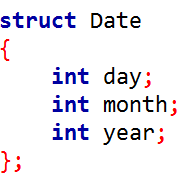 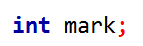 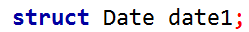 Our own Date data-type
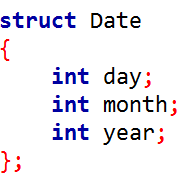 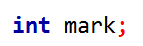 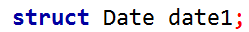 This is the type of the variable.
Similar to the int here
Our own Date data-type
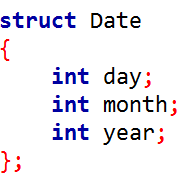 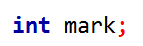 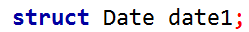 This is the identifier (name of the variable)
Similar to mark here
A Shortcut
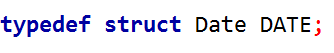 From now, this can also be written as this
A dedicated function
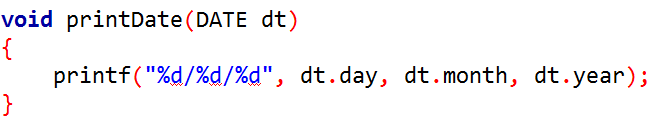 Task 1
Design a struct that can hold the following information
12 : 23 : 13 am
Typedef it
Declare a variable, assign values to it.
Write a function to display it.
What if we want to store this?
24 September, 2018
Task 2
Design a struct that can hold the following information
 
Student Name
Roll
Batch
Cgpa

Typedef it

Declare a variable, assign values to it.
What if we want to store date of birth?
Student Name
Roll
Batch
cgpa
Date of Birth
Task 3
Design a struct that can hold the following information
 
Student Name
Roll
Batch
cgpa
Date of Birth
Address (May contain house no, street, city etc.)

Typedef it

Declare a variable, assign values to it.